explicacionsL’ORGANITZACIÓ DEL COS HUMÀ
BIOLOGIA I GEOLOGIA TEMA 1
ÍNDEX
1. ELS NIVELLS D’ORGANITZACIÓ
Les unitats que formen un ésser viu presenten diferents nivells d’organització:
ÀTOM: són els elements químics que es troben als éssers vius (bioelements).oxigen (O), hidrogen (H), sodi (Na), calci (Ca), potassi (K)...
MOLÈCULES: és la unió de 2 o més àtoms.aigua (H2O), oxigen (O2), diòxid de carboni (CO2)...
ORGÀNULS: són un conjunt de molècules que formen estructures cel·lulars.mitocondris, ribosomes, lisosomes, aparell de Golgi, vacúols...
CÈL·LULA: conjunt d’orgànuls que els confereixen una propietat única: la vida.neurones, glòbuls rojos/blancs, nefrones...
TEIXIT: és el conjunt de cèl·lules especialitzades en una mateixa funció.muscular, òssi, nerviós, conjuntiu...
ÒRGANS: conjunt de diversos teixits amb una funció específica.cor, cervell, pulmons, estòmac...
SISTEMES I APARELLS: conjunt d’òrgans semblants (sistema) o diferents (aparell), que tenen una funció vital.aparell respiratori, sistema nerviós, sistema circulatori sanguini, aparell digestiu...
ORGANISME: conjunt de sistemas/aparells que formen un ésser viu independent que duen a terme totes les funcions vitals.ésser humà, protoctists, animals, plantes, bacteris, fongs...
comuns a la matèria inerta
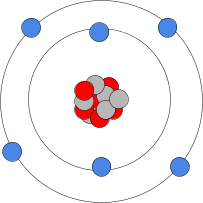 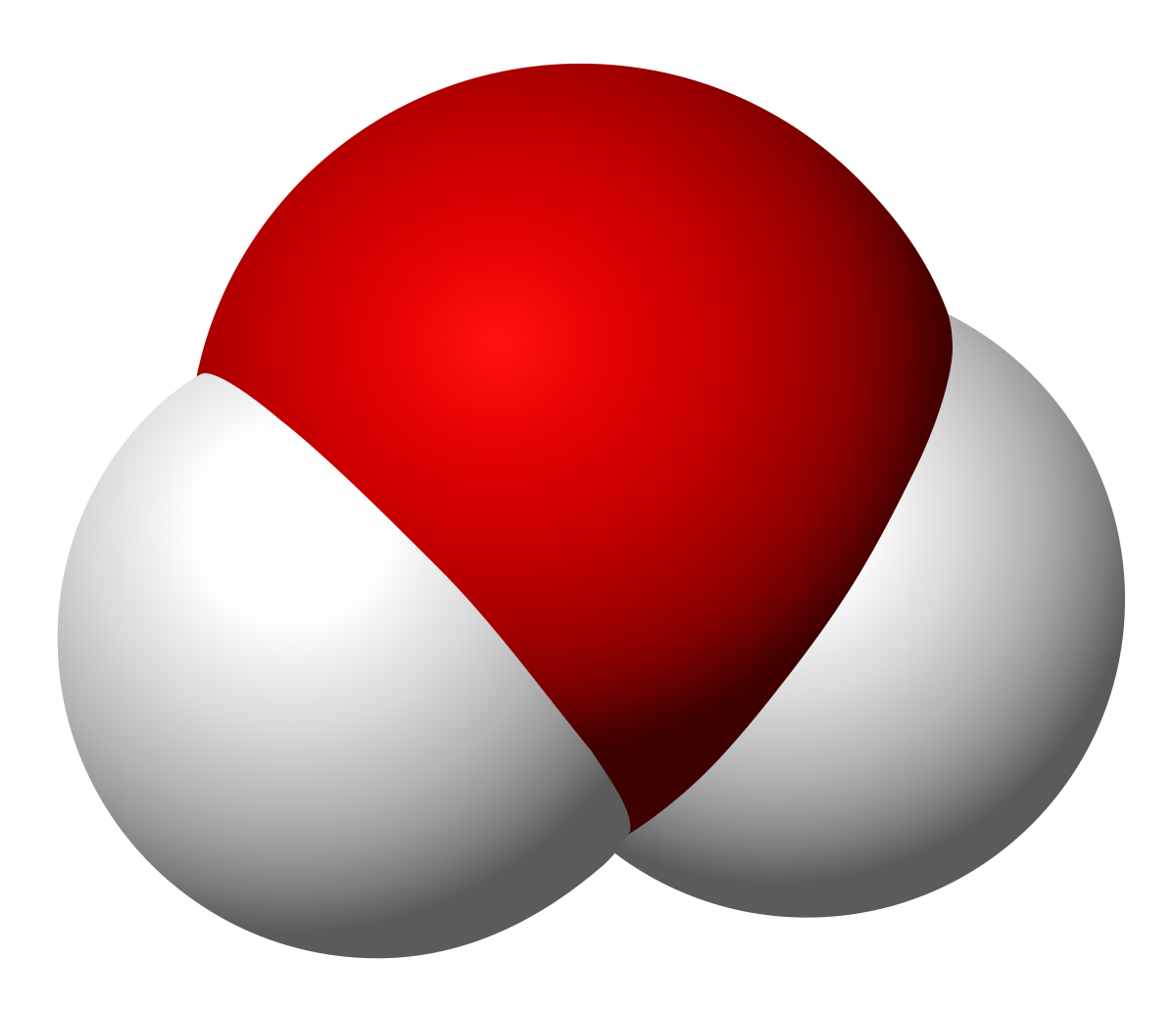 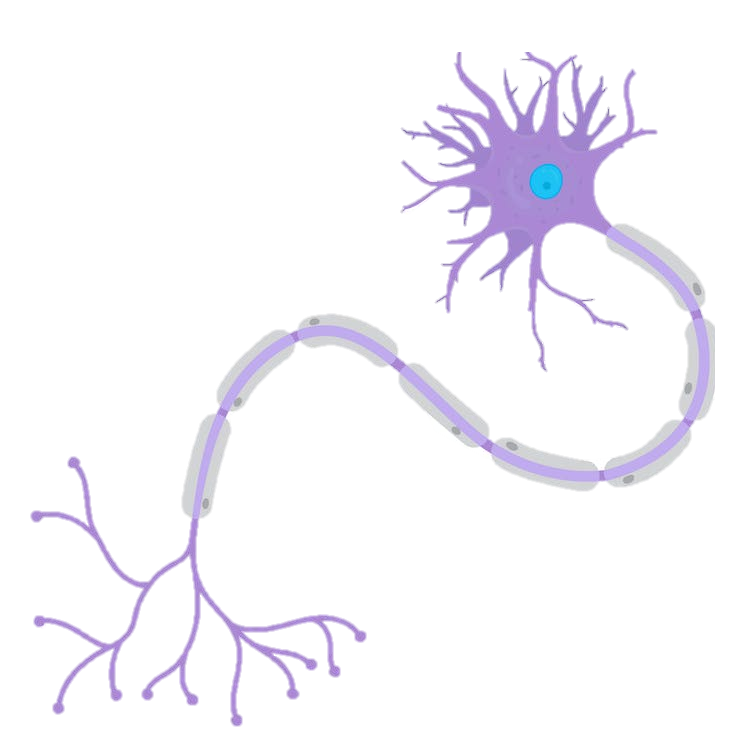 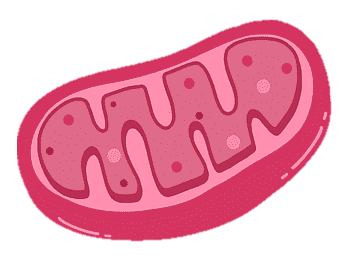 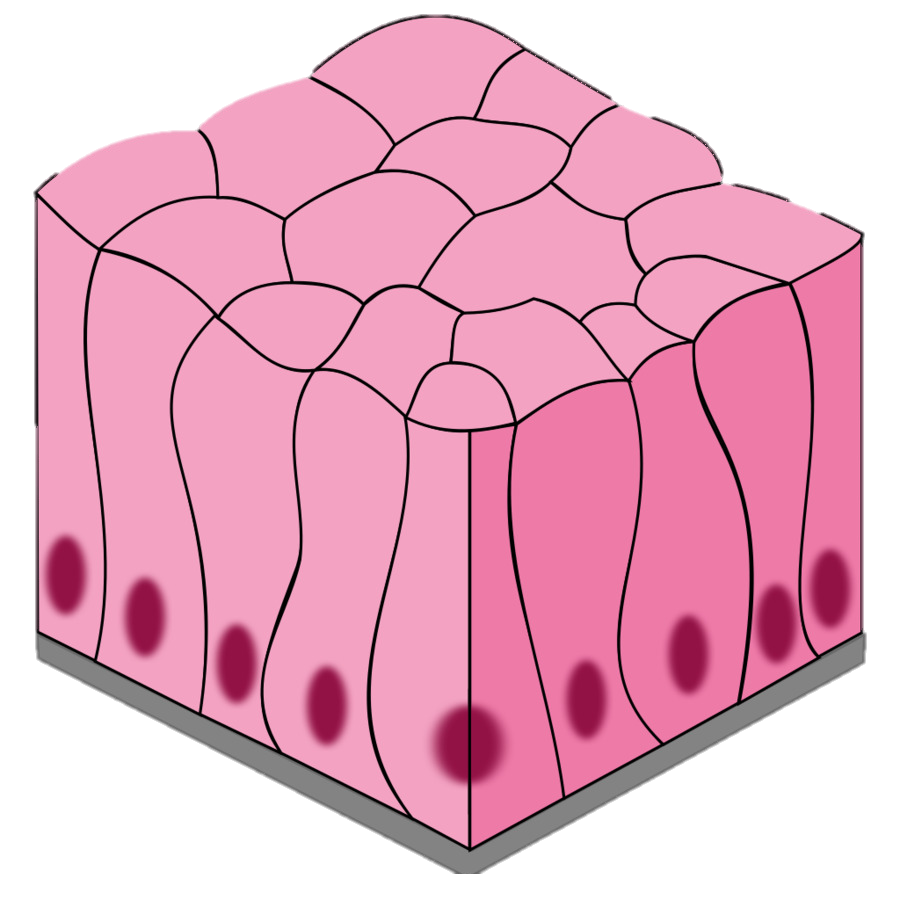 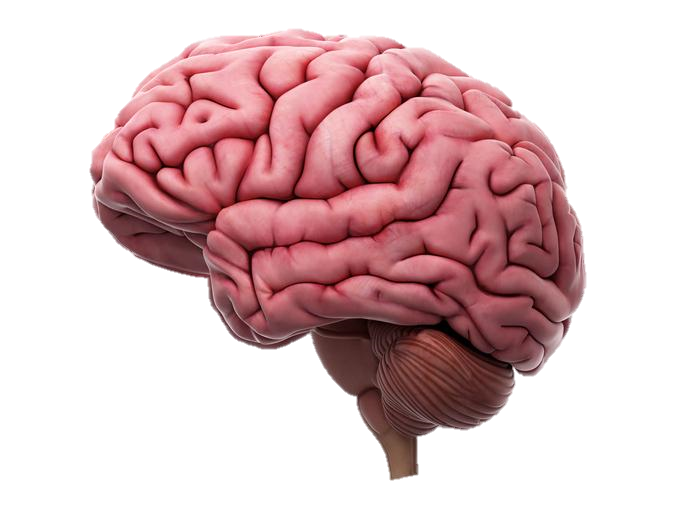 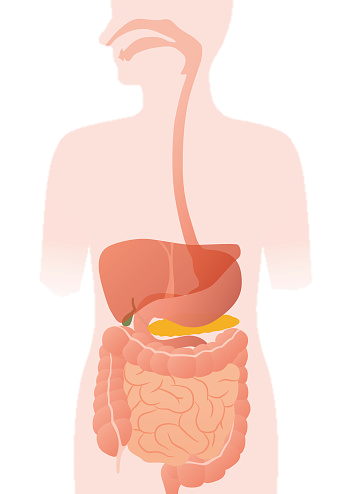 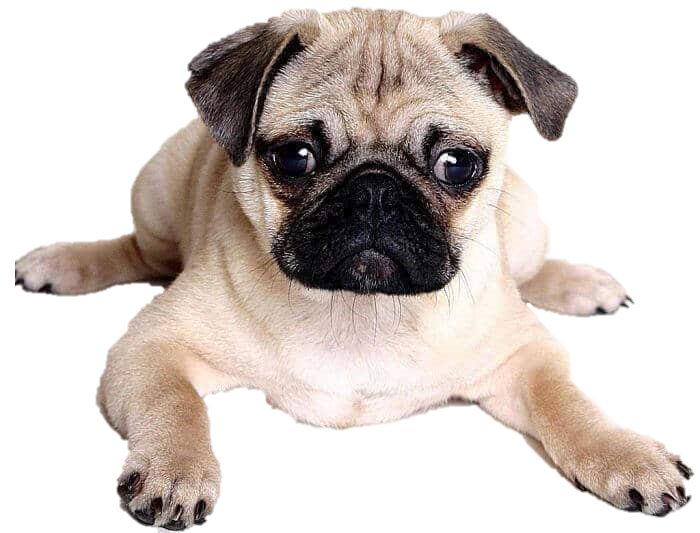 2. LA COMPOSICIÓ QUÍMICA DELS ÉSSERS VIUS
Els bioelements (àtoms que formen part dels èssers vius) es combinen per a formar biomolècules:
Biomolècules orgàniques: estàn presents tant en els éssers vius com a la matèria inerta.aigua (H2O), sals minerals (sal)...
Biomolècules inorgàniques: exclusives dels éssers vius.glúcids, lípids, proteïnes, àcids nucleics...
*IMPORTANT:·matèria viva: pot viure·matèria inerta: no pot viure
3. LA CÈL·LULA, UNITAT BÀSICA DE L’ÉSSER VIU
Tot els éssers vius estàn formats per cél·lules. Per això, es va dir que la cèl·lula és:
La unitat morfològica, ja que forma part de totes les estructures.
La unitat fisiològica, perquè dins de cada cèl·lula es fan les 3 funcions vitals.
La unitat genètica, perquè cada cèl·lula conté el material hereditari de l’individu.
La unitat d’origen, perquè tota cèl·lula prové, per divisió, d’una anterior.
Els éssers vius poden estar formats per:
UNA CÈL·LULA  organismes unicel·lulars(moneres, protozous i algunes algues)
2 O MÉS CÈL·LULES  organismes pluricel·lulars(animals, plantes, protoctists i fongs)
Les cèl·lules són molt distintes entre sí segons la funció o especialització que tinguen, però contenen els mateixos orgànuls en diferents quantitats.
destructiu
+ENERGIA
constructiu
+ENERGIA
4. LA CÈL·LULA PROCARIOTA
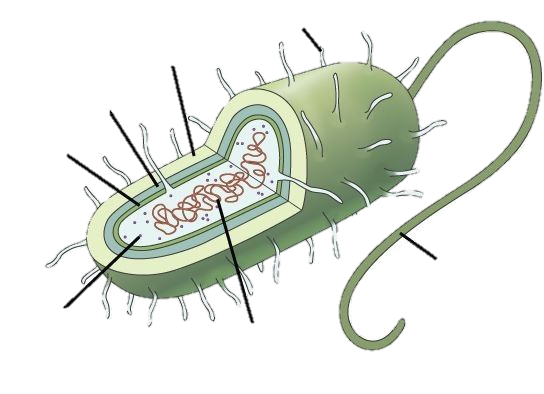 fímbries
CARACTERÍSTIQUES
càpsula bacteriana
Dimensions reduïdes (1-10µm).
Organització senzilla.
No tenen nucli; el material genètic està dispers al citoplasma.
Tenen ribosomes.
La membrana plasmàtica està envoltada per la paret cel·lular.
Éssers vius procariotes: els bacteris.
De vegades la paret està envoltada per la càpsula bacteriana.
Poden presentar apèndixs amb flagels o fímbries.
paret cel·lular
membrana plasmàtica
amb CITOSOL
citoplasma
flagels
ribosomes
material genètic
LLEGENDA      : estén sempre
      : poden o no estar
o
cromosoma bacterià
situat al “NUCLEOIDE”
5. LA CÈL·LULA EUCARIOTA
Histones
CARACTERÍSTIQUES
Fibres ADN
Organització complexa.
Dimensions més grans (10-100µm).
Es distingueixen 3 estructures:
Membrana plasmàtica: diferent model a la procariota. En la animal s’anomena MOSAIC FLUID.
Citoplasma: espai entre la membrana i el nucli. Es troba:
Citosol: medi fluid intern.
Orgànuls: estructures amb diverses funcions (ribosomes, mitocondris, aparell de Golgi...)
Citoesquelet: fibres proteïques que li donen forma i moviment a la cèl·lula.
Nucli: estructura esférica amb porus (intercanvi substàncies) on es troba el material genètic. Al nucli es troben:
Nucleoplasma: medi fluid.
Cromatina/Cromosoma: fibres d’ADN unides a unes proteïnes anomenades HISTONES. Quan es divideix la cèl·lula, es transforma en cromosomes.
Nuclèol: estructura esférica que s’encarrega de la formació de ribosomes.
Forma dispersa
cromatina
divisió
Forma condensa
cromosoma
Ribosomes
Lisosomes
Vacúols
Nucli
Membrana plasmàtica
Cromatina (o cromosomes)
Cromosoma (o cromatina)
Cilis
Nucleoplasma
Membrana plasmàtica
Cloroplasts
Nucleoplasma
Flagels
Vacúols
Citoesquelet
Ribosomes
Nuclèol
Nuclèol
Nucli
Lisosomes
Citosol
(citoplasma)
Aparell de Golgi
(Citoplasma)
Citosol
Mitocondris
Citoesquelet
Reticle endoplasmàtic
   = rugós
   = llis
Reticle endoplasmàtic
   = rugós
   = llis
Centrosoma
Aparell de Golgi
Mitocondris
Centrosoma


6. ELS TEIXITS HUMANS
TEIXITS EPITELIALS: cèl·lules polièdriques sense a penes substància intercel·lular.
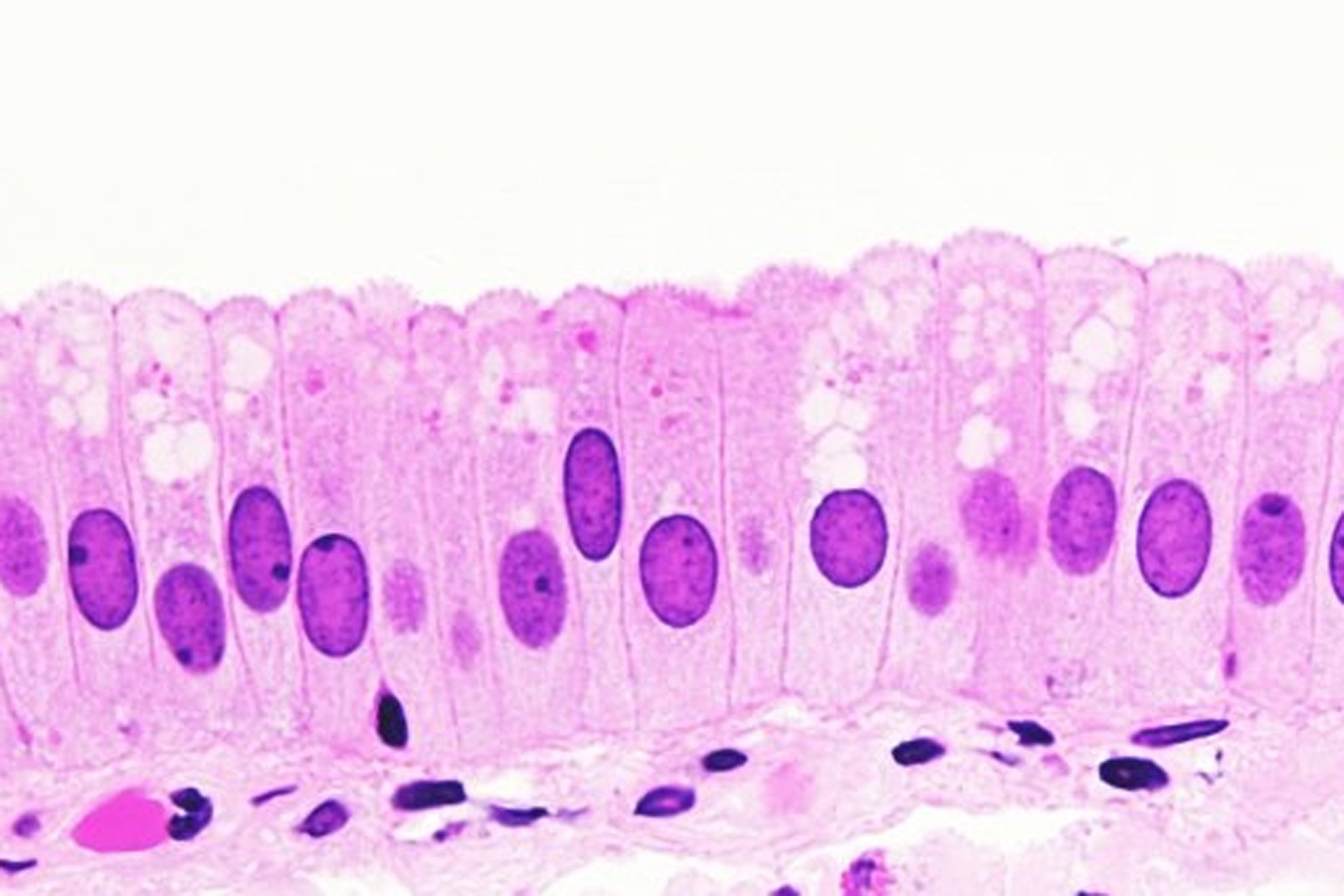 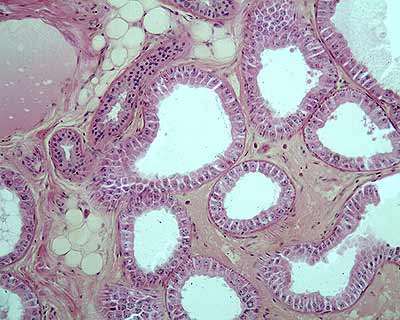 TEIXITS CONNECTIUS: cèl·lules, fibres i molta substància intercel·lular.
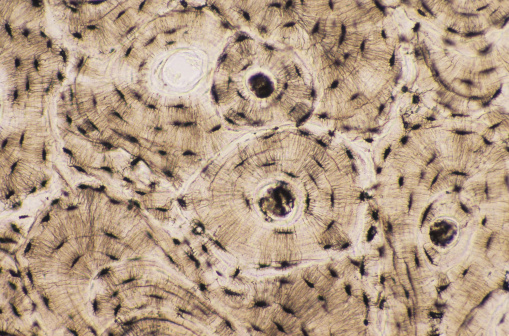 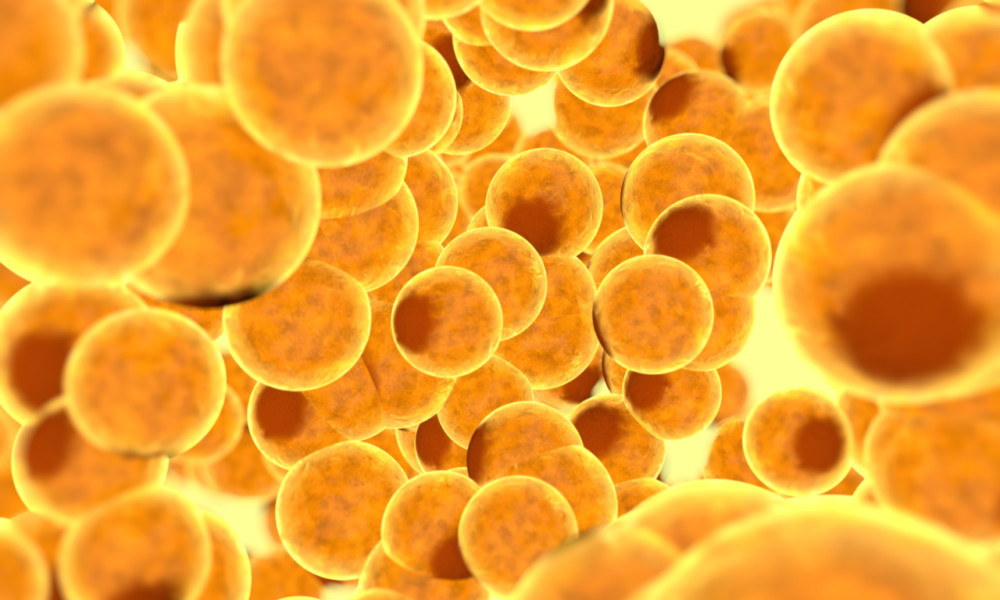 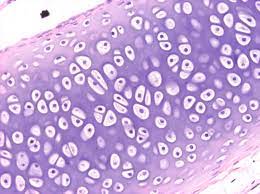 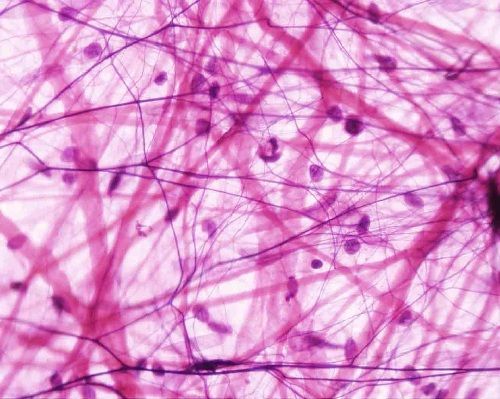 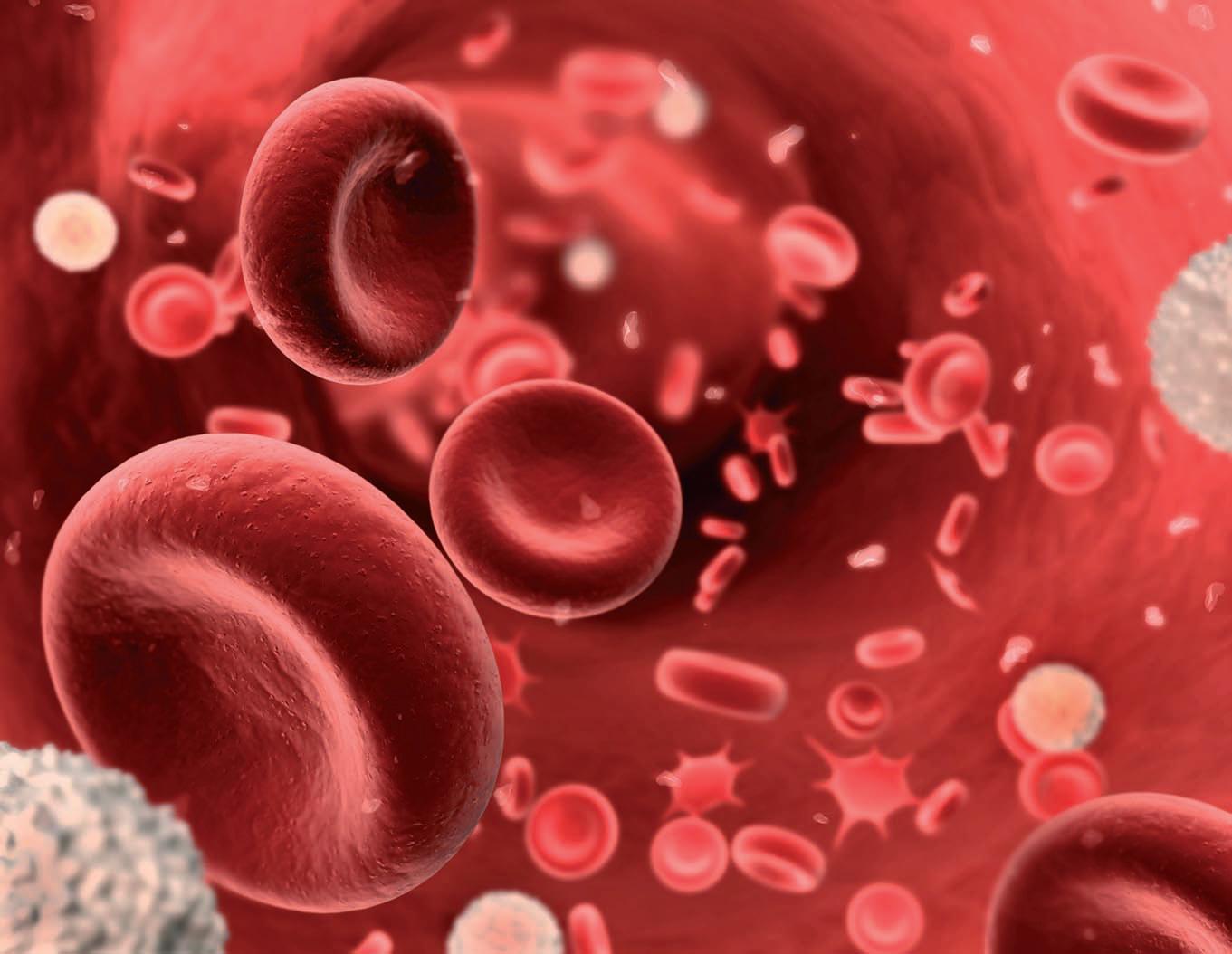 TEIXITS MUSCULARS: teixits contràctils, amb cèl·lules allargades anomenades miòcits o fibres musculars. Poden ser de 3 tipus:
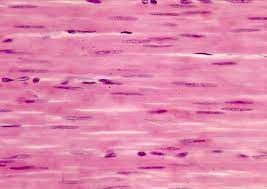 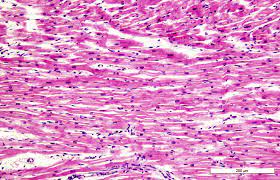 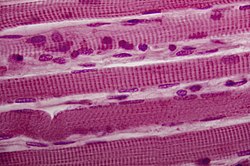 TEIXIT NERVIÓS: cèl·lules reben i transmeten informació per tot l’organisme. Tenim dos:
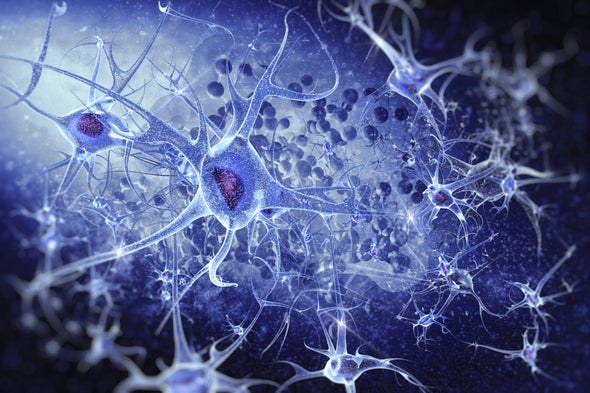 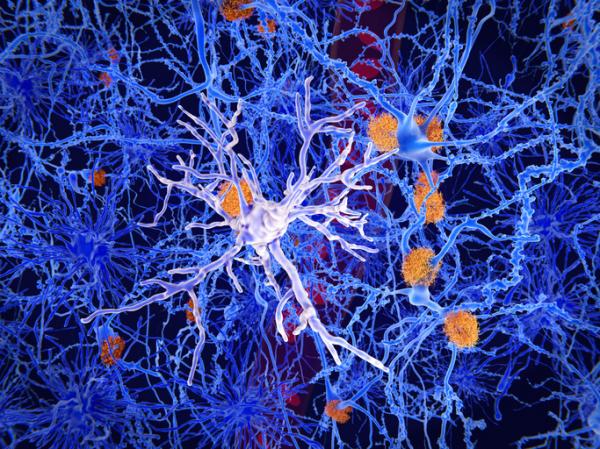 7. ÒRGANS, SISTEMES I APARELLS
Els aparells i sistemes s’agrupen segons la funció vital que realitzen:
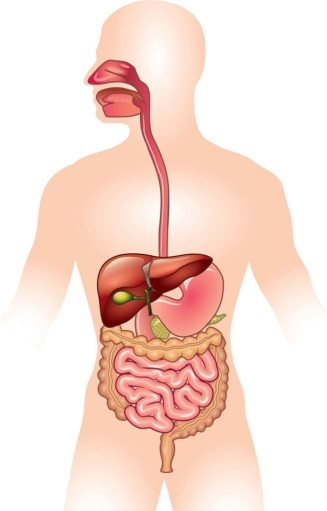 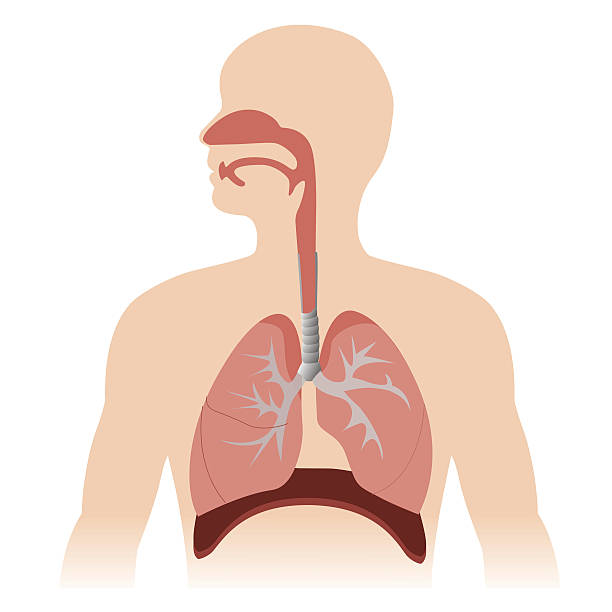 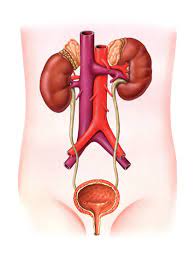 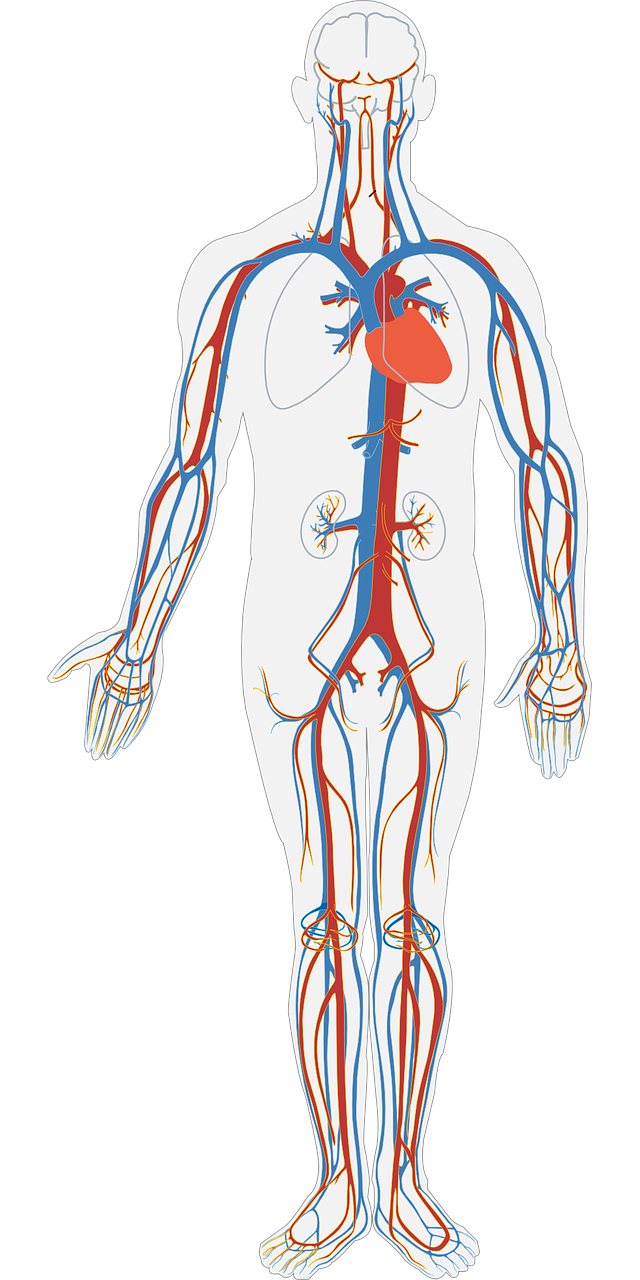 APARELLS QUE INTERVENEN EN LA RELACIÓ
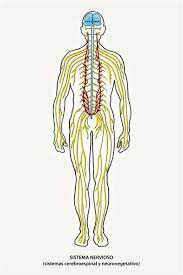 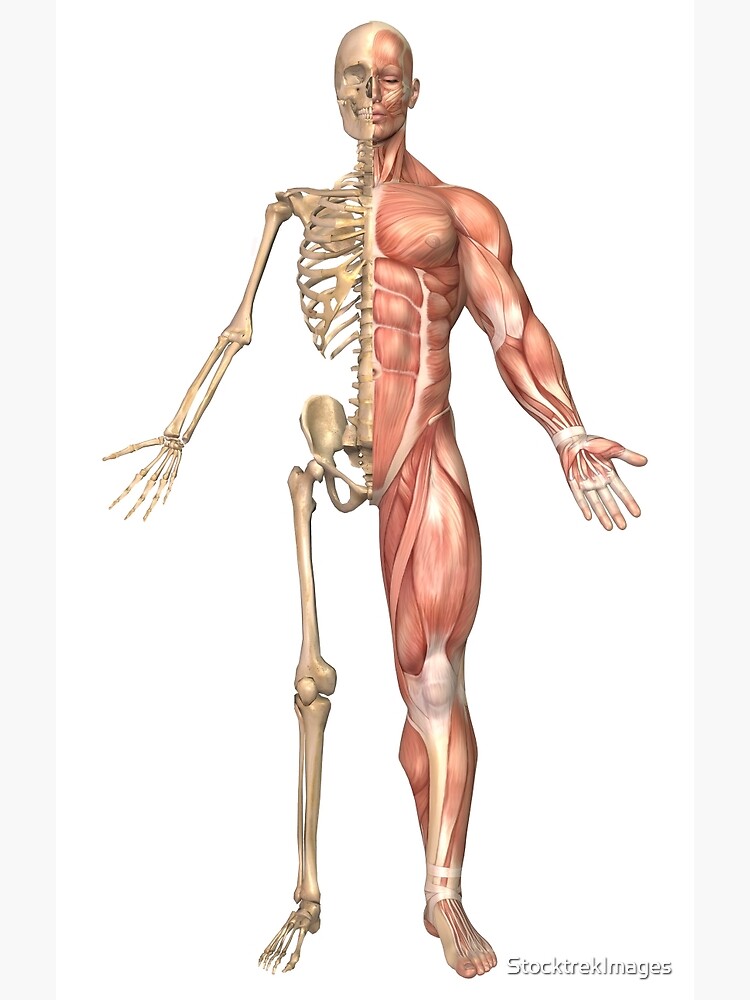 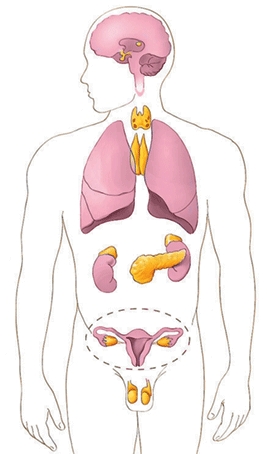 APARELLS QUE INTERVENEN EN LA REPRODUCCIÓ
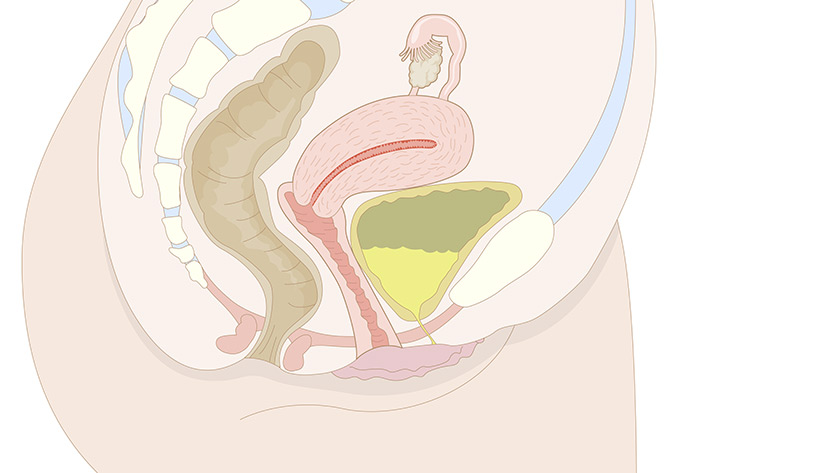 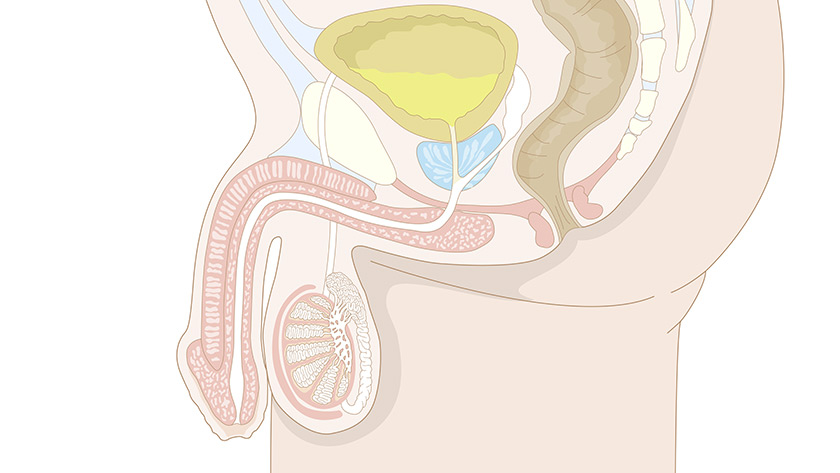